WEBMAP RESULTS & STRATEGY DEVELOPMENT
SEPTEMBER 2019
WHAT ARE WE ASKING OF YOU TODAY?
Information only

Summary of cost estimating and revenue forecasting processes
FISCAL BALANCE
Key determinant in what projects can be included in MTP
Project cost estimates & forecast of available funding resources
Maintain the existing system and expand the system
Primary sources of project funding
Federal – generally controlled by ODOT or MORPC
State – controlled by ODOT or through programs like OPWC or CEAO
Local government or private
Forecasts of funding available via various programs through 2050
COST ESTIMATES
Current estimates when possible (TIP, CIP, Plans, etc.) 
Develop unit costs per mile, bridge based onsimilar projects already constructed
Year of expenditure dollars (annual inflation factors)
REVENUES
Short-term: Assume similar funding levels as previous years
Long-term:  Assume more substantial legislation is passed at federal level, modest growth from state, local and private sector
PLAN COMPONENTS
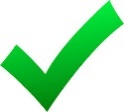 Goals, Objectives & Targets
Future Growth
Strategies
System Development
Projects 
System Management
Operations & Maintenance
Safety/Security
Demand Management
Freight
 Financial Forecast
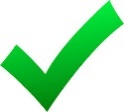 WHAT’S NEXT?
Evaluate candidate projects
Develop cost estimates and revenue forecast
Draft list of strategies and projects--Fall 2019
MTP adoption--May 2020
2020-2050 MTP TIMELINE 2019
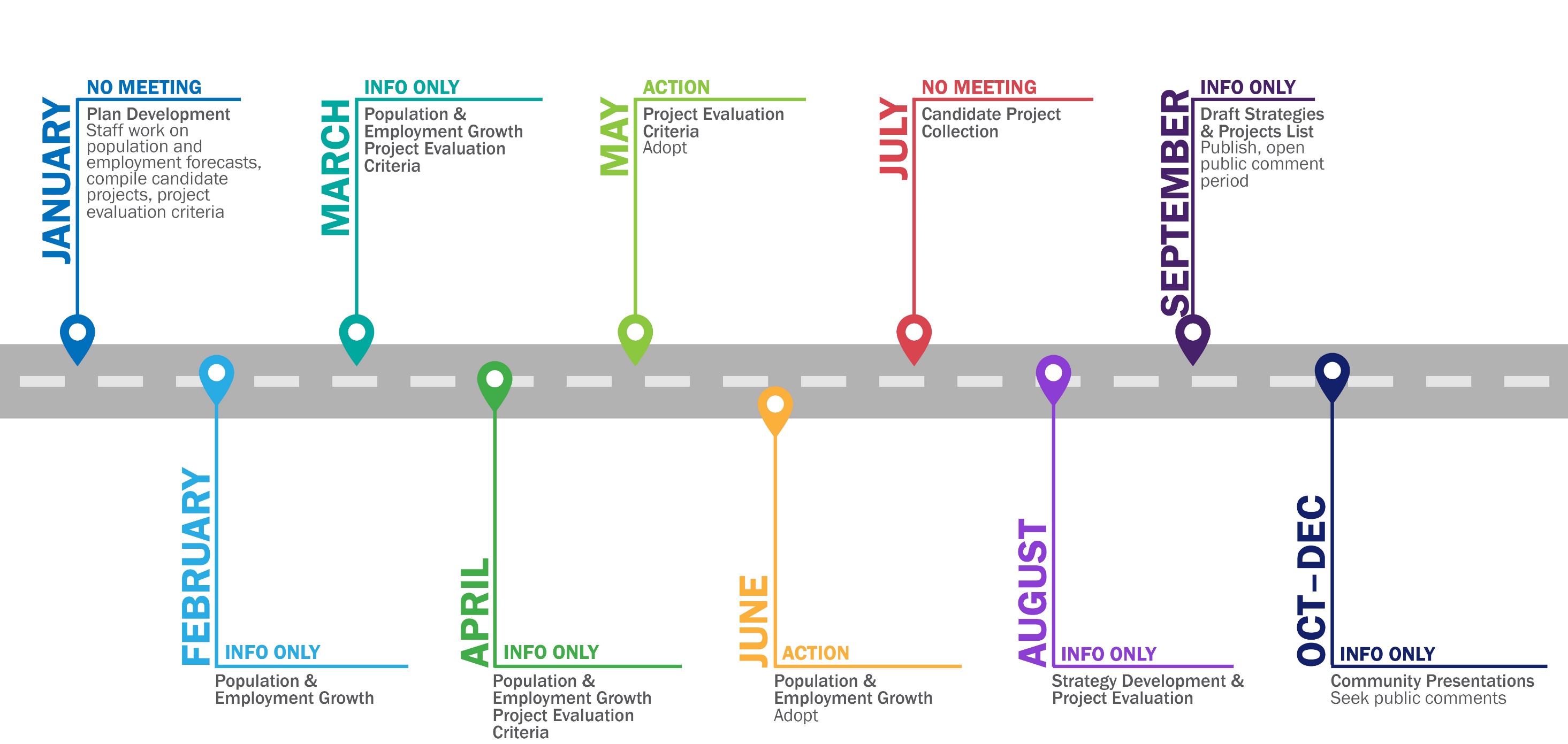 Maria Schaper, AICP
TRANSPORTATION PLANNING MANAGER
MSCHAPER@morpc.org
P. 614.233.4153
111 Liberty Street, Suite 100
Columbus, OH 43215

www.morpc.org